Vocation Ministry
Team
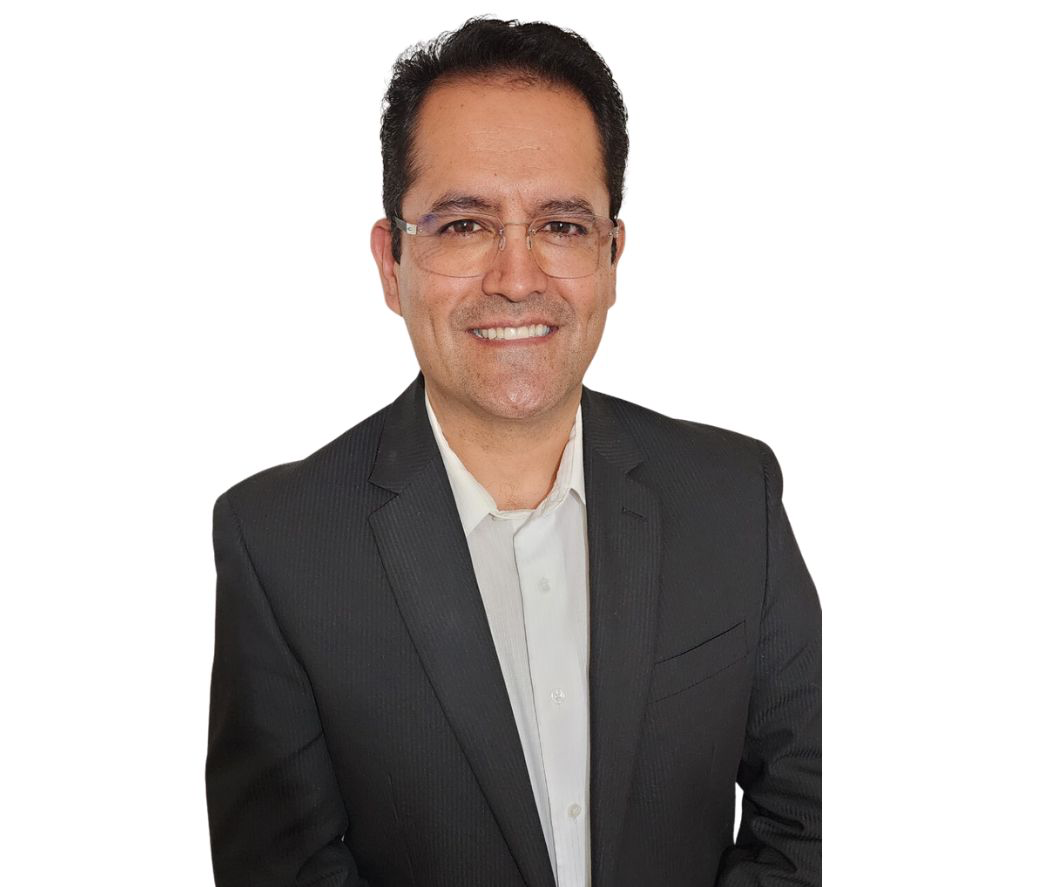 Javier Reyes, CMF
Agustin Carrillo, CMF
Arturo Gonzalez
Social Media

Conferences 

Parish Vocation Committees
Forms of outreach
Social Media
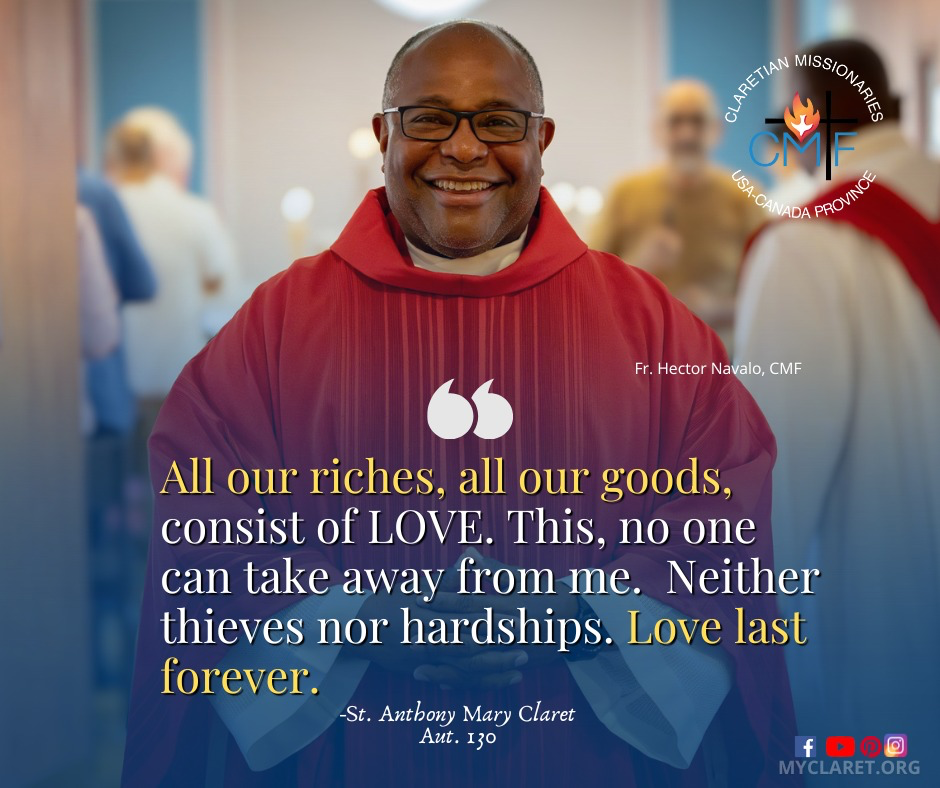 Conferences
National Religious Vocation Conference (Leavenworth, KS) – July 16 - 29                                        
Marian Days (Carthage, MO) – August 1- 4
Eucharistic Congress of the Diocese of Charlotte (Charlotte, NC) – August 30 - 31
Diocese of Fresno Congress (Visalia, CA) – October 11-13
National Religious Vocation Conference Convocation (Minneapolis, MN) – October 31 - Nov 3
National Catholic Youth Conference (Long Beach, CA) – November 14 -16
Renew Toronto (Toronto, ON) – November 23 - 24
FC+PJV (Guatemala) - November 26 - December 1
SEEK (Salt Lake, UT) – January 1- 5 
RE Congress (Anaheim, CA) – February 20 - 23
Vocations Jamboree, University of Mary (Bismarck, ND) – March 18 - 20
Parish Vocation Committees
Visited 
Perth Amboy – Our Lady of Fatima
Chicago – Our Lady of Guadalupe 
Fresno – St. Anthony Claret and St. Paul 

To be visited 
Jersey City – St. Joseph
Discernment Night
November 23, 2024
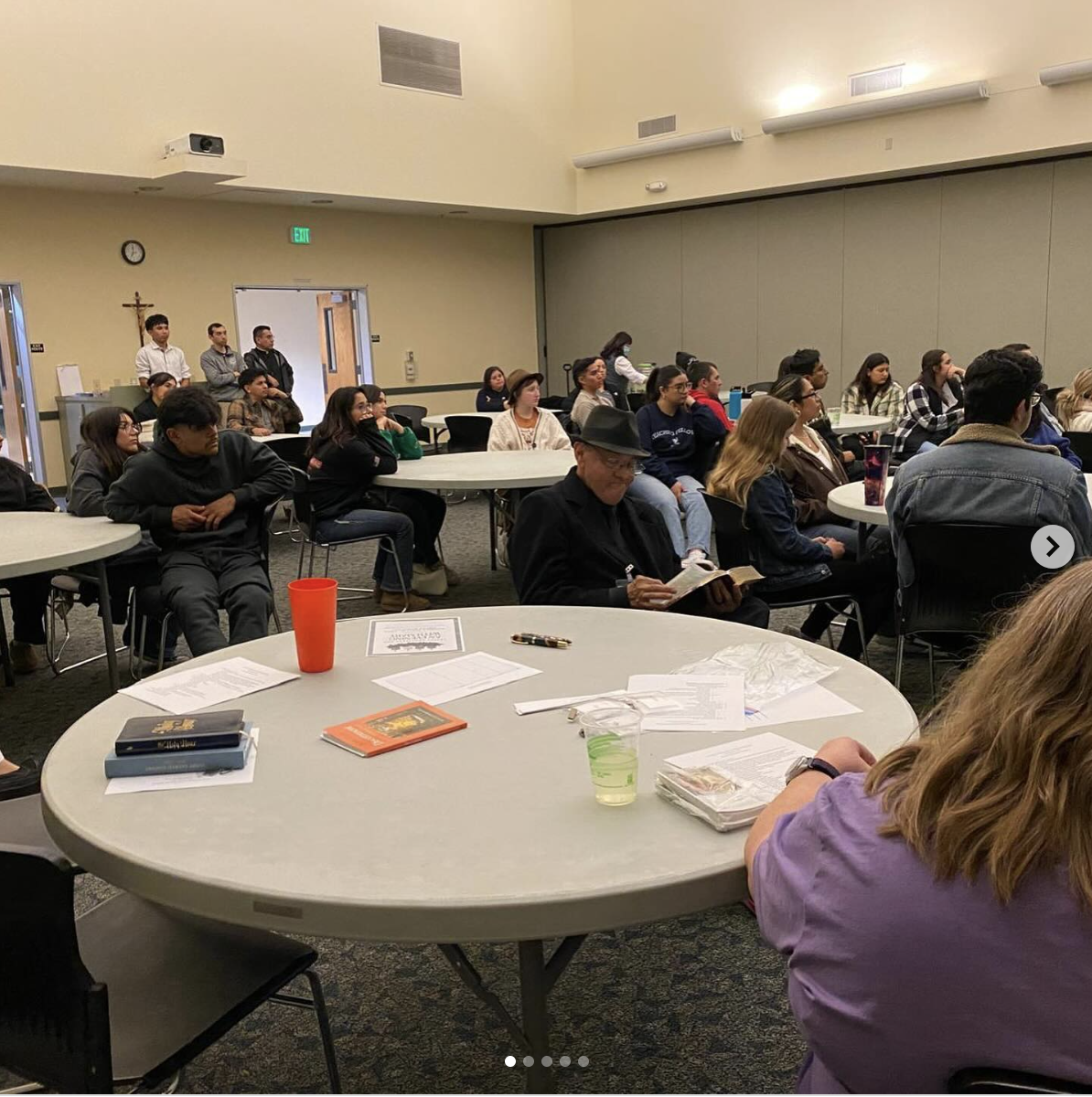 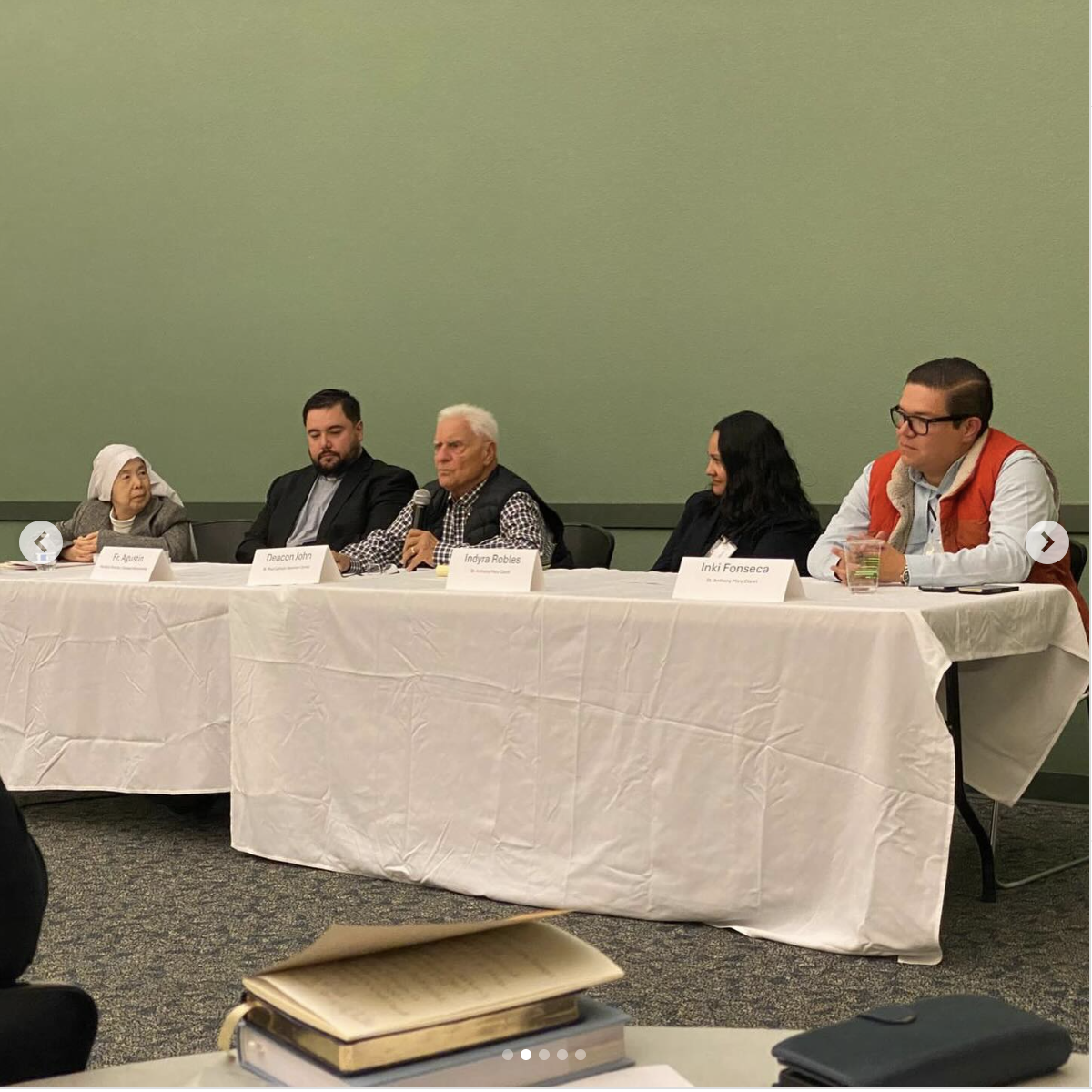 Our Lady of Fatima
March 13, 2025
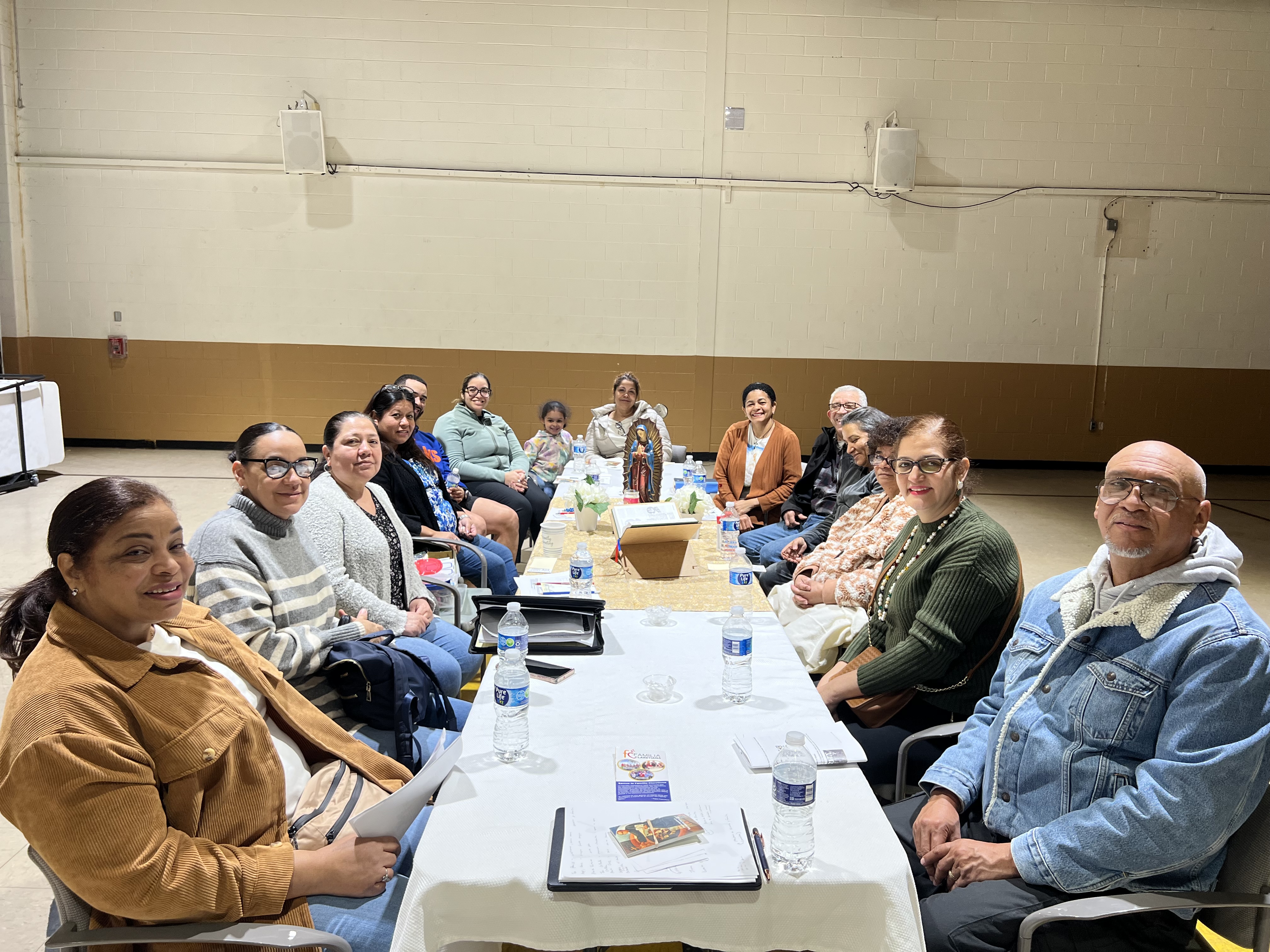 Publications
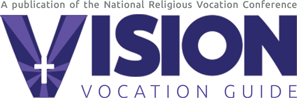 Upcoming Program
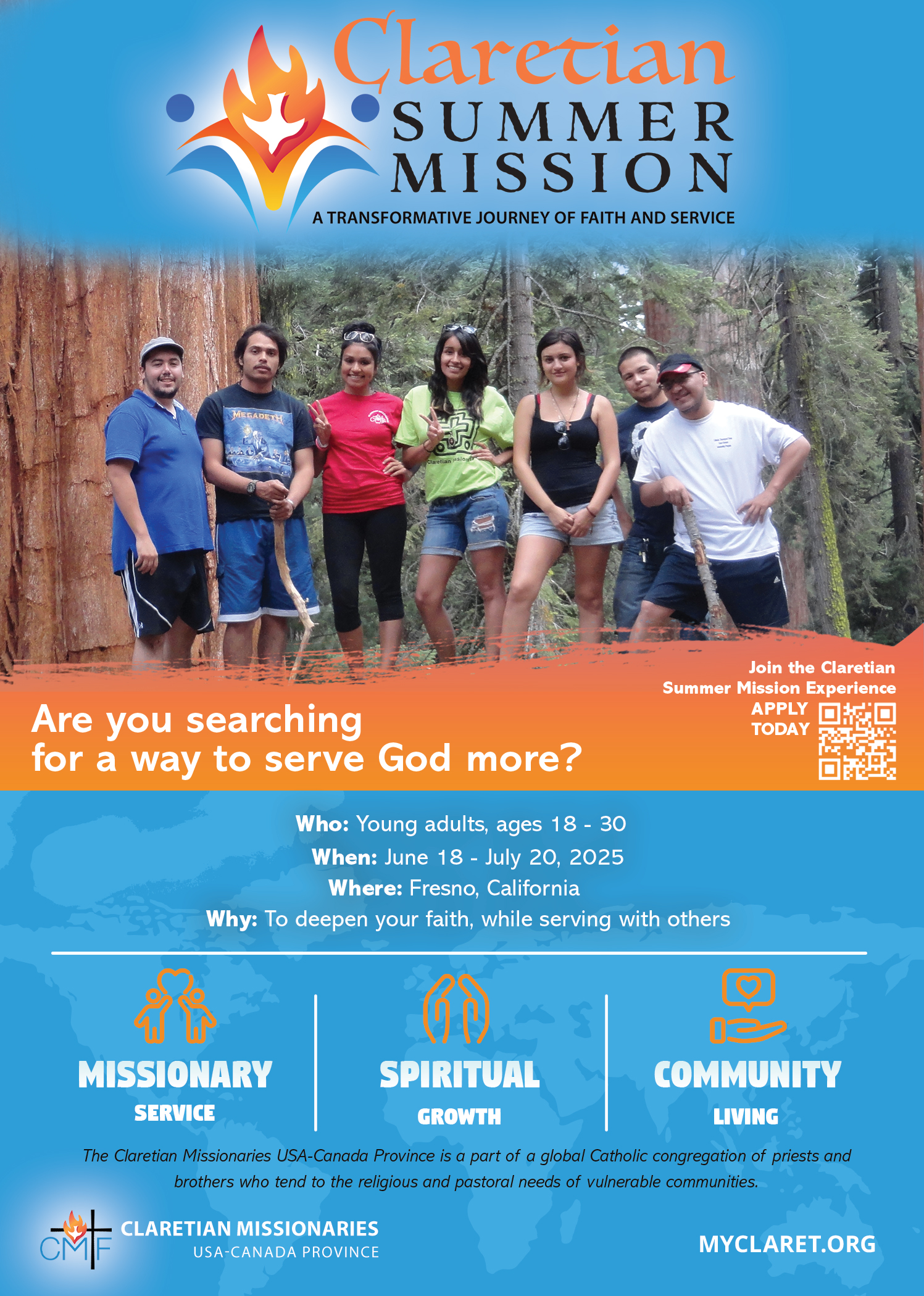 June 18 – July 20 in Fresno, CA
Participants: 
Mark Varghese – Toronto, ON
Benedict Lu Heng  and Maxwell Turzinski 

Facilitators: Agustin, CMF and Alicia Meza
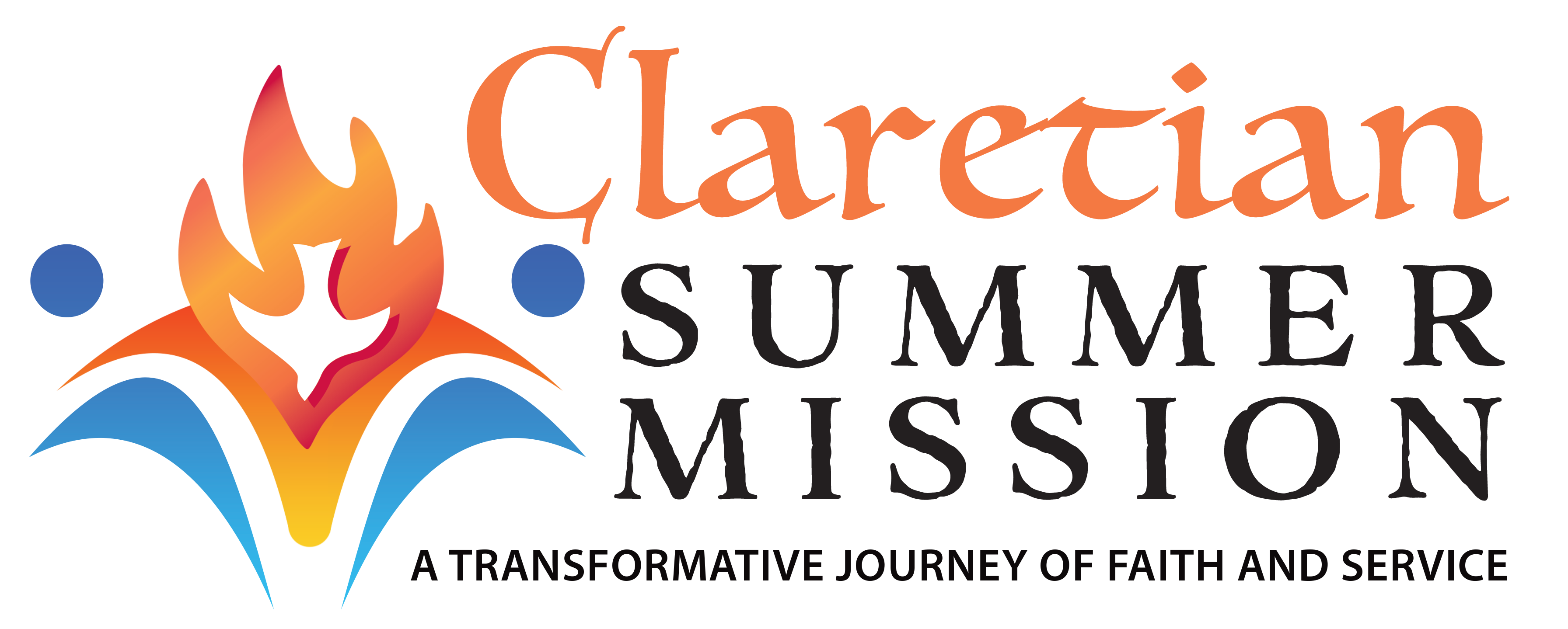 Fresno Catholic Charities
 Hinds Hospice
 Vacation Bible School at St. Anthony Claret
 Sierra Resource Conservation District
Prospects
Recently Accepted: Juan Carlos Betancourt (35)
Actively Accompanying: 2, one from Toronto and the other from Brooklyn